RÉTABLISSEMENT ET LOGEMENT:
Oser, innover, créer
Journées annuelles de santé mentale 2014 – S’engager ensemble dans l’action
Myra Piat, Ph.D., Chercheure à l’Institut Douglas, professeure à l’Université McGill
Anick Plante, Pair aidante, Ancienne résidante du réseau d’hébergement en santé mentale 
Benoît Côté, Directeur général, PECH
Lydia Trahan, Chef d’équipe Sherpa, PECH
Sonia Côté, Chef de programme rétablissement et inclusion sociale, Institut Douglas 
Jessica Soto, Coordonnatrice de service clinique dans la transition du projet Chez soi, Diogène
Réseau d’hébergement actuel au Québec
Réseau d’hébergement actuel au Québec
Ressource Intermédiaire (RI): 2928 places*
Ressource de Type Familial (RTF): 2975 places*
Coûts - $
Rétributions publiques: Variable selon l’intensité des services requis (estimation entre 2000$ et 4000$ par mois par usager et entre 144 000 000$ et 288 000 000$/année au total).**
Contribution des usagers:
En RTF, adultes de moins de 65 ans bénéficiant d’un programme d’aide financière: 724$/mois, 537$/mois ou 407$/mois selon ses revenus.
En RI: maximum de 1202$/mois (38,79$/jour) selon ses revenus.
* MSSS, communication personnelle, mai 2014
** Calcul basé sur Entente collective MSSS et RESSAQ-CSD du 13 juin 2013
*** MSSS, Annexe 2 à la circulaire 2013-046, normes et pratiques de gestion
[Speaker Notes: Nombre de places: Au 31 mars 2014 – Info fournie par communication personnelle avec le MSSS
Coûts: 
Coût total du programme d’hébergement en santé mentale: le MSSS ne possède pas cette information
Coûts unitaires: « différents pour chacun des usagers hébergés dépendants des services qui sont demandés à la ressource par l'établissement qui lui confie l'usager” (courriel MSSS). 
    Rétributions publiques: Il y a deux modèles de rétribution, 1 pour les RTF et les rares RI-maison d’accueil et l’autre pour les RI (plus de 9 usagers et responsables ne résident pas dans la ressource). Les calculs ci-hauts se basent seulement sur le modèle de rétribution des RTF. Selon le courriel du MSSS, le 2e modèle de rétribution serait plus avantageux financièrement pour les ressources dans la majorité des cas. Toutefois “Vos calculs semblent se rapprocher de la rétribution des ententes collectives » (courriel MSSS). 
Estimation du montant total des rétributions du programme hébergement santé mentale: 2000$ X 6000 places X 12 mois= 144 millions $ et 4000$ X 6000 places X 12 mois = 288 millions $.
Ces chiffres demeurent TRÈS approximatifs.
ET ATTENTION: POUR ESTIMER LES COÛTS RÉELS D’HÉBERGEMENT EN RI-RTF, IL FAUT SOUSTRAIRE LA CONTRIBUTION DES USAGERS.
Contribution des usagers: Toujours calculée en fonction de leurs revenus et de manière à s’assurer que ceux-ci gardent un minimum de 203$/mois à titre d’allocation de dépenses personnelles.
    En RTF, c’est le revenu de la personne moins 203$/mois.
927$-203$=724$/mois= la contribution d’un usager bénéficiant des contraintes sévères à l’emploi et vivant en RTF
740$-203$= 537$/mois= la contribution d’un usager bénéficiant des contraintes temporaires à l’emploi et vivant en RTF
610$-203$= 407$/mois= la contribution des usagers bénéficiant de l’aide sociale de dernier recours et vivant en RTF
    En RI, la contribution de l’usager ne peut pas dépasser 38,79$/jour donc 1202$/mois maximum (=38,79$ X 31 jours).  L'allocation de dépenses personnelles pour l'usager peut être supérieur à 203 $ lorsque son revenu annuel est plus élevé que les montants d'aide sociale et en tenant compte du fait que sa contribution ne peut être plus élevé que 38,79 $ par jour.]
Transformer notre réseau d’hébergement
Partenariats intersectoriels
Orienter les services vers le rétablissement
By Hermes from mars (Own work) [CC-BY-SA-3.0
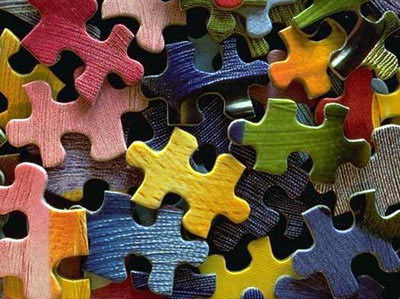 Soutenir l’appropriation de 
pouvoir
Promouvoir l’inclusion sociale
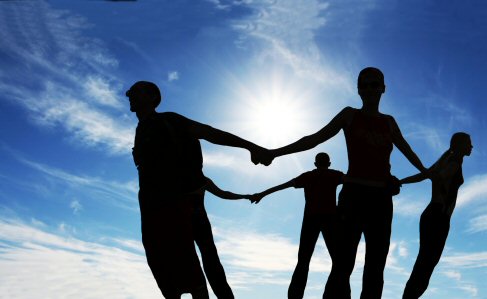 Combattre la stigmatisation
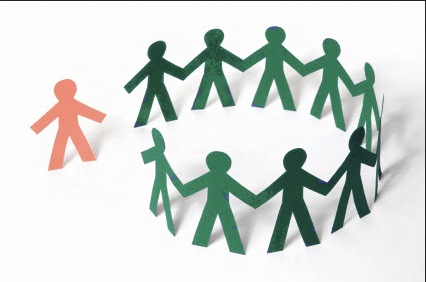 Merci beaucoup

myra.piat@douglas.mcgill.ca
twitter@MyraPiat